Public Health, Civic Health, and Equity: What are the Connections?
2023 FCA Summit
Civic Health for the Whole Community: From Data to Community Action and Results 
Dawn M. Hunter, JD, MPH, CPH
Presented October 27, 2023
About the Network for Public Health Law
Through our National Office and five Region Offices, the Network provides legal technical assistance, consulting, trainings and resources to local, state, and national health agencies and organizations across the United States.
What we do:
Strategic Consultation & Guidance
Knowledge Building & Training
Research & Analysis
Awareness Building & Connection
[Speaker Notes: We believe in the power of public health law and policy to improve lives and make our communities safer, healthier, stronger and more equitable. We know that understanding, navigating and using law and policy can transform our communities so we work to help public health leaders, policymakers, researchers, educators, advocates and health care providers do just that.]
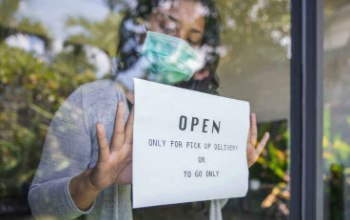 Top Areas for Legal Technical Assistance
COVID-19 Emergency Legal Response

Substance Use & Harm Reduction

Health Information Data Sharing

Statutes and Regulatory Information

Marijuana/Cannabis

Environmental Public Health

Tobacco Control

Injury Prevention and Safety

Adults at Risk
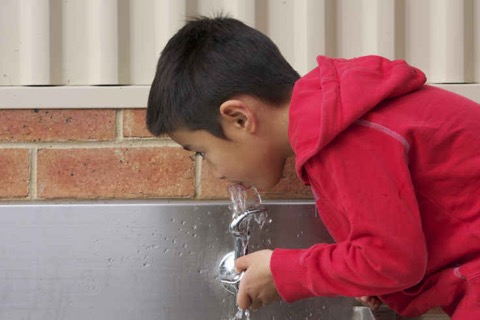 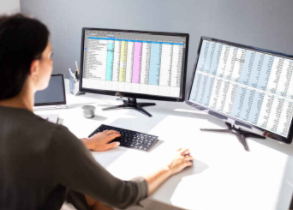 2023 Country Health Rankings National Findings Report: Cultivating Civic Infrastructure and Participation for Healthier Communities
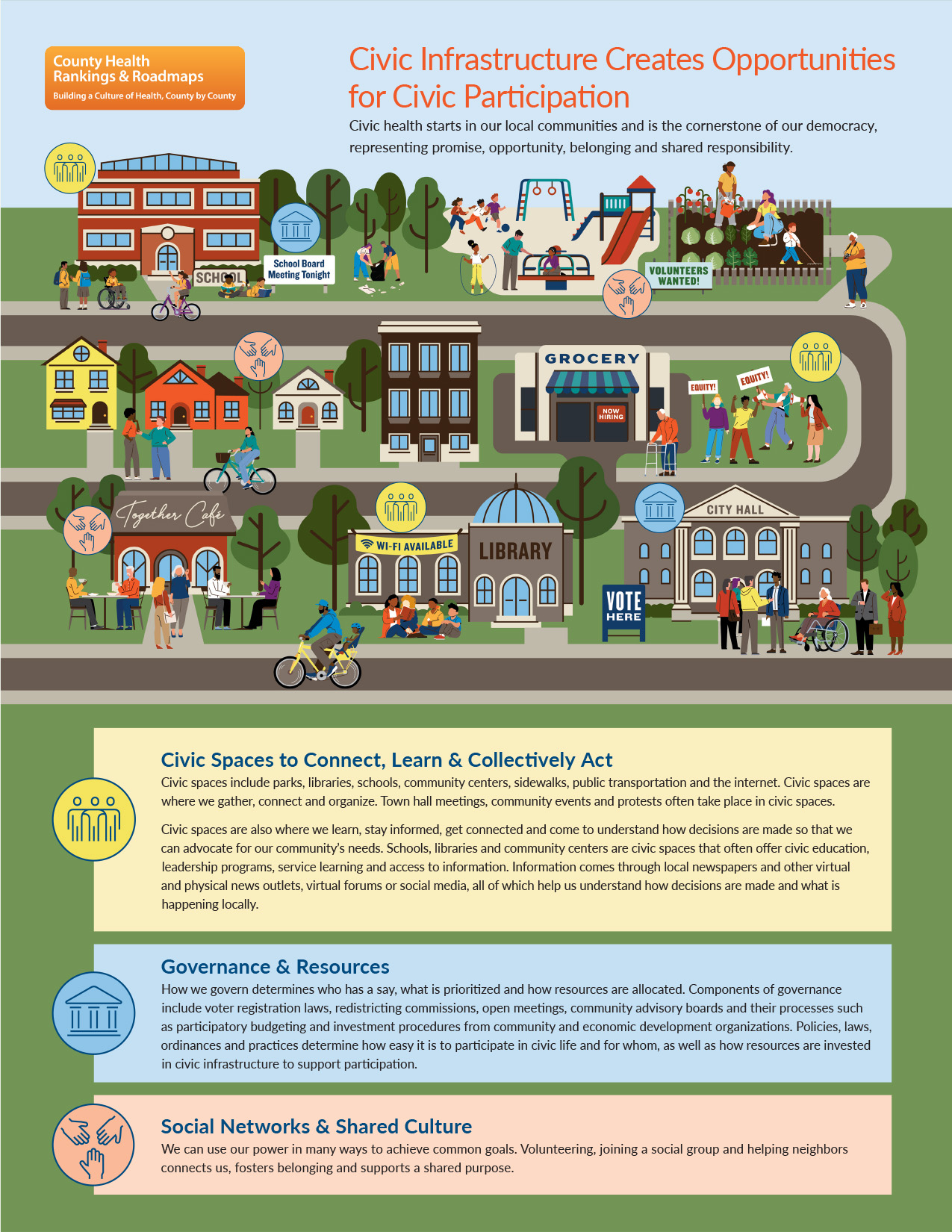 [Speaker Notes: Civic Spaces to Connect, Learn, and Collectively Act
Governance and Resources
Social Networks and Shared Culture]
Law creates the conditions for health
Top 10 Public Health Achievements of the 20th Century
CDC, MMWR 1999: Vol. 48 / No. 12
6
[Speaker Notes: Behind every public health outcome (good or bad) is a law or polic

From the MMWR
In the twentieth century, public health interventions helped to increase life expectancy among U.S. residents by 62%, from 47.3 years in 1900 to 76.8 in 2000.1 In this timeframe, the most notable achievements in public health, assisted by the efforts of public health agencies across the country, include

Modern public health agencies use their authority for more than preventing epidemics and tracking, investigating and stopping the spread of disease and other health threats (e.g. foodborne illness, HIV/AIDS, measles). These agencies serve many other critical functions, such as preventing injuries; promoting and encouraging healthy behaviors such as diet and exercise; preventing chronic diseases, including cancer and diabetes; planning for and responding to disasters and assisting communities in recovery; protecting against environmental hazards; assuring the quality and accessibility of services, and advancing health equity.]
Laws behind those achievements
Law as a Determinant of Health
The law operates as a determinant by establishing the framework that we operate in – where we live, work, play, pray, and learn.
As a set of commands, requirements, or prohibitions on action.
As processes and procedures for making decisions, creating new laws, and interpreting existing laws.
As a set of norms and expectations that can influence behavior, even in the absence of a command, prohibition, or requirement.
As individual rights and obligations.
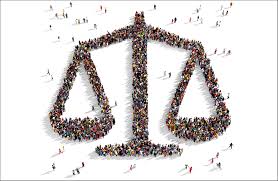 Why is a public health lawyer talking about voting?
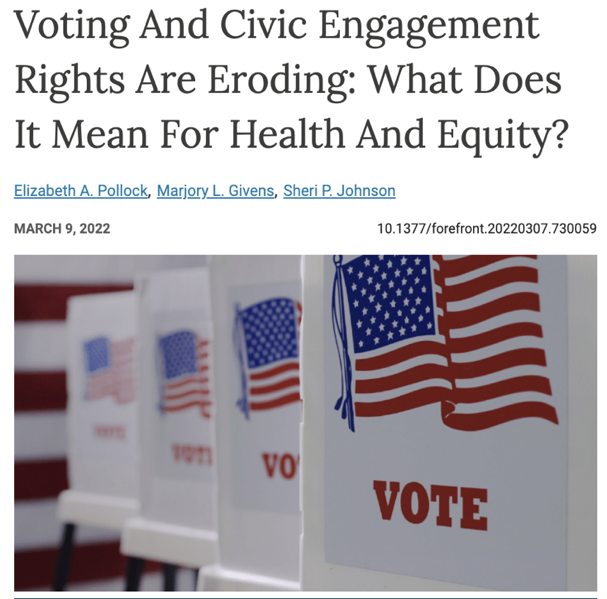 “As many places in the US have declared racism a public health crisis, the erosion of voting rights must be understood as manifestations of structural and cultural racism and thus, prioritized for action. When democracy is weakened, social cohesion and public health suffer.”
Pollock, EA, Givens, ML, & Johnson, SP. (2022, March 9). Voting and civic engagement rights are eroding: What does it mean for Health and equity?, Health Affairs Forefront. Health Affairs.
9
Racism as a Public Health Crisis
Map of localities responding to racism as a public health crisis, by state and region (Dec. 2021)
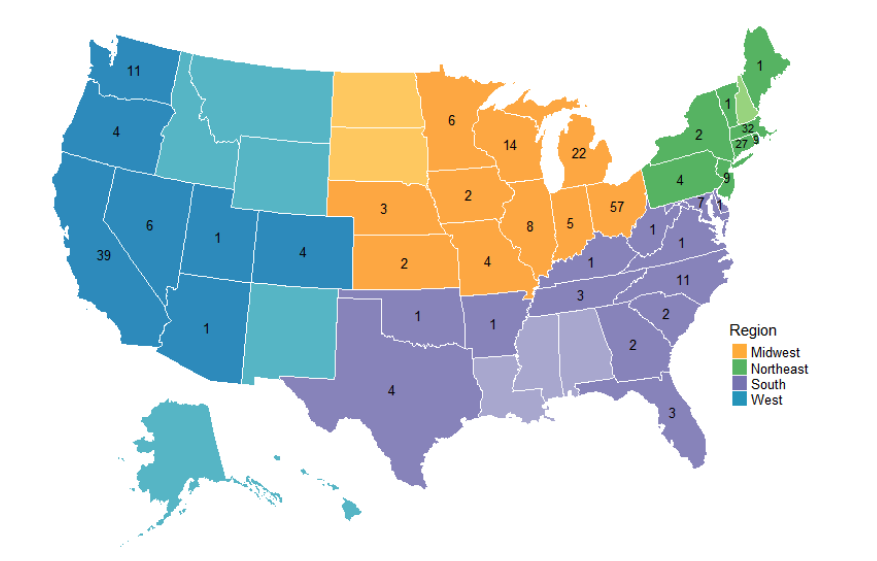 Taking a public health approach means recognizing that it affects large numbers of people over time, and requires policy and system change over individual interventions
Crystal N. Lewis, Ruqaiijah Yearby, Charysse Gibson, Abby R. Jaeger, and Maya T. Lawson. (August 2022). Racism is a Public Health Crisis: How Local Governments are Responding. Institute for Healing Justice and Equity.
Three common threads across declaration preamble statements
Hunter, D. and Lawton, B. (April 2022). Racism as a Public Health Crisis — Perspectives on Healthy Aging. The Network for Public Health Law.
[Speaker Notes: Racism significantly reduces life expectancy (a measure of how long a person can expect to live at birth that varies by age, gender, race and ethnicity, and geographic location), and increases premature mortality (commonly measured by years of potential life lost due to preventable death). 

Unequal access to opportunity due to redlining and geographic segregation, discriminatory lending practices, and other discriminatory laws and policies negatively affects economic stability, homeownership, and intergenerational wealth accumulation.

Healthy aging]
Law is a tool for equity
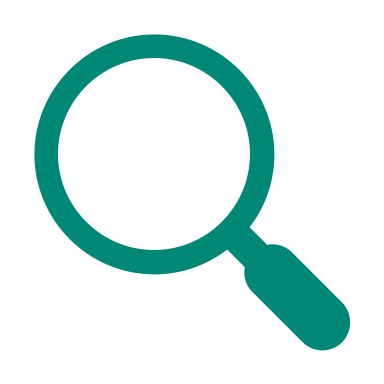 Using an Equity Lens
“Strategically, intentionally and holistically examining the impact of an issue, policy or proposed solution on underserved and historically marginalized communities and population subgroups.”
M.D. Douglas et al., (2019), Applying a Health Equity Lens to Evaluate and Inform Policy, Ethn. Dis. 29(Suppl 2): 329-342.

Considering process, outcomes, and values
Guided by a set of reflective questions that can lead to a different set of actions
Racism and Health Outcomes
Example: Infant Mortality
Infant mortality rates, by race and Hispanic origin: United States, 2017–2018
Ely DM, Driscoll AK. Infant mortality in the United States, 2018: Data from the periodlinked birth/infant death file. National Vital Statistics Reports, vol 69 no 7. Hyattsville, MD: National Center for Health Statistics. 2020.
14
Infant Mortality – How does law make a difference?
Chay KY, Greenstone M. 2000. The Convergence in Black-White Infant Mortality Rates during the 1960's. American Economic Review, 2000; 90 (2): 326-332.
Rosenquist NA, Cook DM, Ehntholt A, Omaye A, Muennig P, Pabayo R. Differential relationship between state-level minimum wage and infant mortality risk among US infants born to white and black mothers. J Epidemiol Community Health. 2020 Jan; 74(1): 14-19.
Bhatt CB, Beck-Sagué CM. Medicaid Expansion and Infant Mortality in the United States. Am J Public Health. 2018 Apr; 108(4):565-567.
15
[Speaker Notes: Title VI of the Civil Rights Act of 1964
Title VI bars discrimination by government agencies receiving federal funding across a variety of services.
It had a significant impact on infant mortality in the years after it was enacted.

The Affordable Care Act further reduced infant mortality rates in Medicaid expansion states]
Black and White Infant Mortality Rates in the South, 1955-1975
Excerpt from Chay and Greenstone, “The Convergence in Black-White Infant Mortality Rates During the 1960’s,” Accessed Oct. 28, 2020
[Speaker Notes: Also occurred within the context of other reforms, like the expansion in the 60s also of the maternal and infant care section of Title V of the 1935 Social Security Act, which resulted in increases in MCH funding.

Medicaid expansion states are required to cover the ten essential health benefits, including maternity and newborn care.  Prior to the ACA, insurers did not have to cover these services as part of standard plans.

Nearly 60% of uninsured adults in non-expansion states are people of color.]
Infant Mortality - How do policy decisions make a difference?
Campbell KM, Corral I, Infante Linares JL, Tumin D. Projected Estimates of African American Medical Graduates of Closed Historically Black Medical Schools. JAMA Netw Open. 2020; 3(8):e2015220.
Greenwood BN, Hardeman RR, Huang L, Sojourner A. Physician-patient racial concordance and disparities in birthing mortality for newborns. PNAS 2020; 117(35) 21194-21200
17
Law
Voting                Health
What health outcomes are linked to voter turnout?
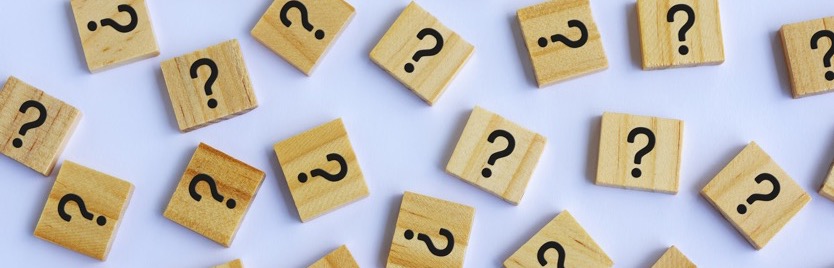 Health indicators associated with civic engagement or voting
Self-rated health & mental health
Self-reported chronic health condition
Self-reported disability preventing work
Disability status
Use of healthcare services
Health risk behaviors like smoking
Life expectancy & mortality rates
Income level
Education level
Neighborhood safety
What is the relationship between voting and health?
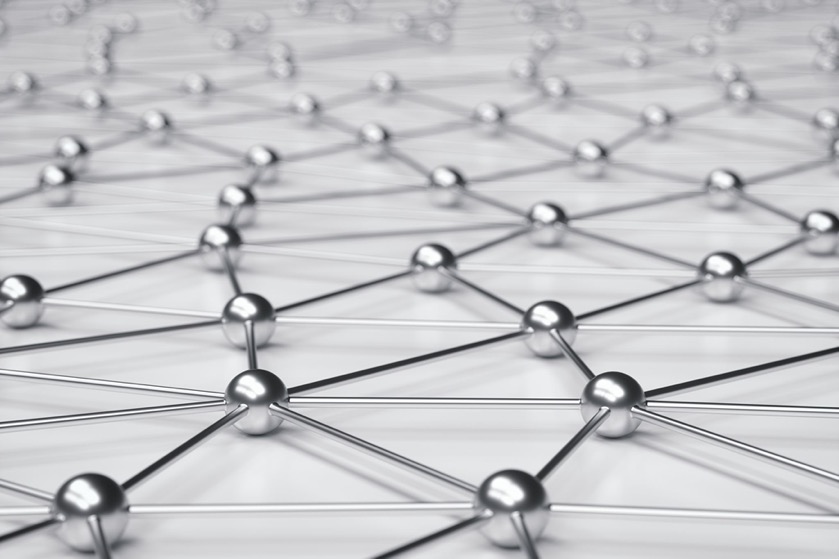 20
Health and Democracy are Interdependent
21
[Speaker Notes: There are significant disparities in health outcomes related to opportunities for health and healthy conditions---connected to power.  Health is a complex system or set of systems that intersect and influence one another.

Public health - "what we do collectively to assure the conditions for everyone to thrive and be healthy."

To advance health equity we need to develop the power to influence the systems that create healthy communities, the social and political determinants of health.  

To assure health we must build our collective capacity to act = power]
Cost of Voting Index Scores by State (2020)
Cost of Voting in the American States: 2020

The cost of voting refers to the time and effort associated with casting a vote and is intended to characterize the overall electoral climate in each state.
States
Scot Schraufnagel, Michael J. Pomante II, and Quan Li. Election Law Journal: Rules, Politics, and Policy. Dec 2020. 503-509.
COVI Index Value
22
[Speaker Notes: or, in other words, the extent to which each state embraces inclusivity in the electoral process versus restriction or exclusion.]
Components of the Cost of Voting Index: 2020
23
Making the connection to Health
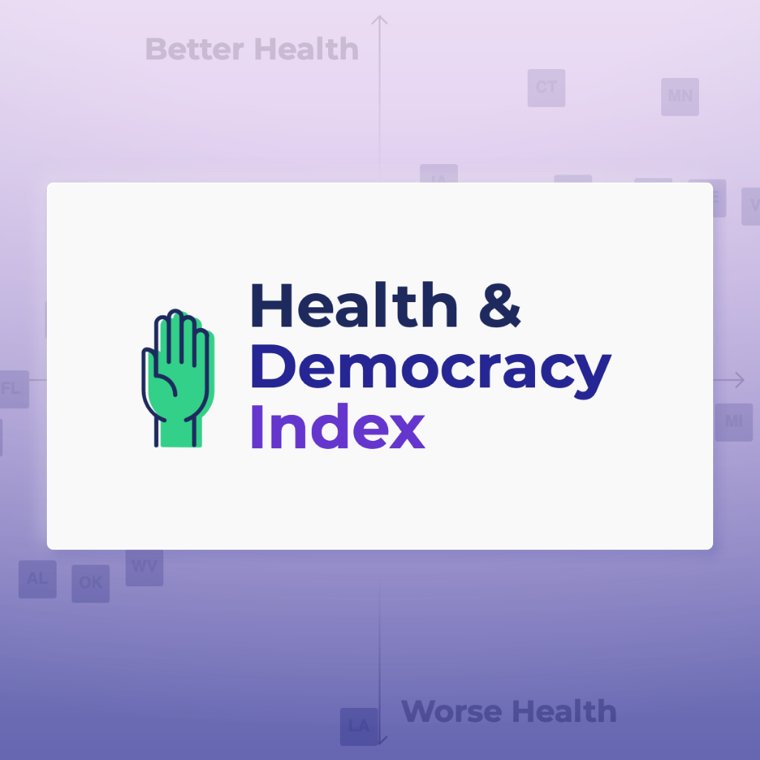 The Health & Democracy Index is a way to visualize the relationship between the Cost of Voting and health outcomes.

States with more voting access and greater civic participation are healthier.

https://democracyindex.hdhp.us/
24
Default View: Overall Health
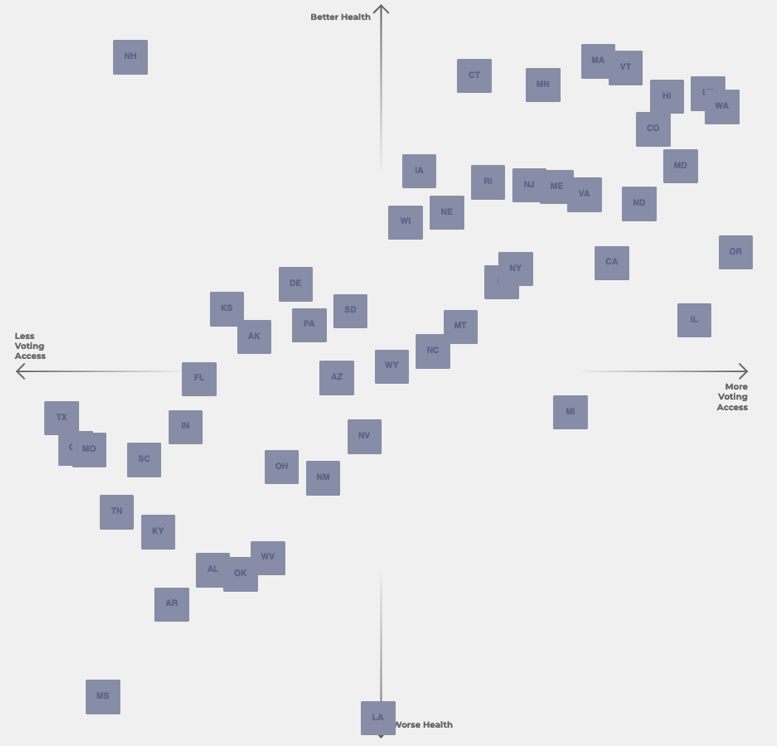 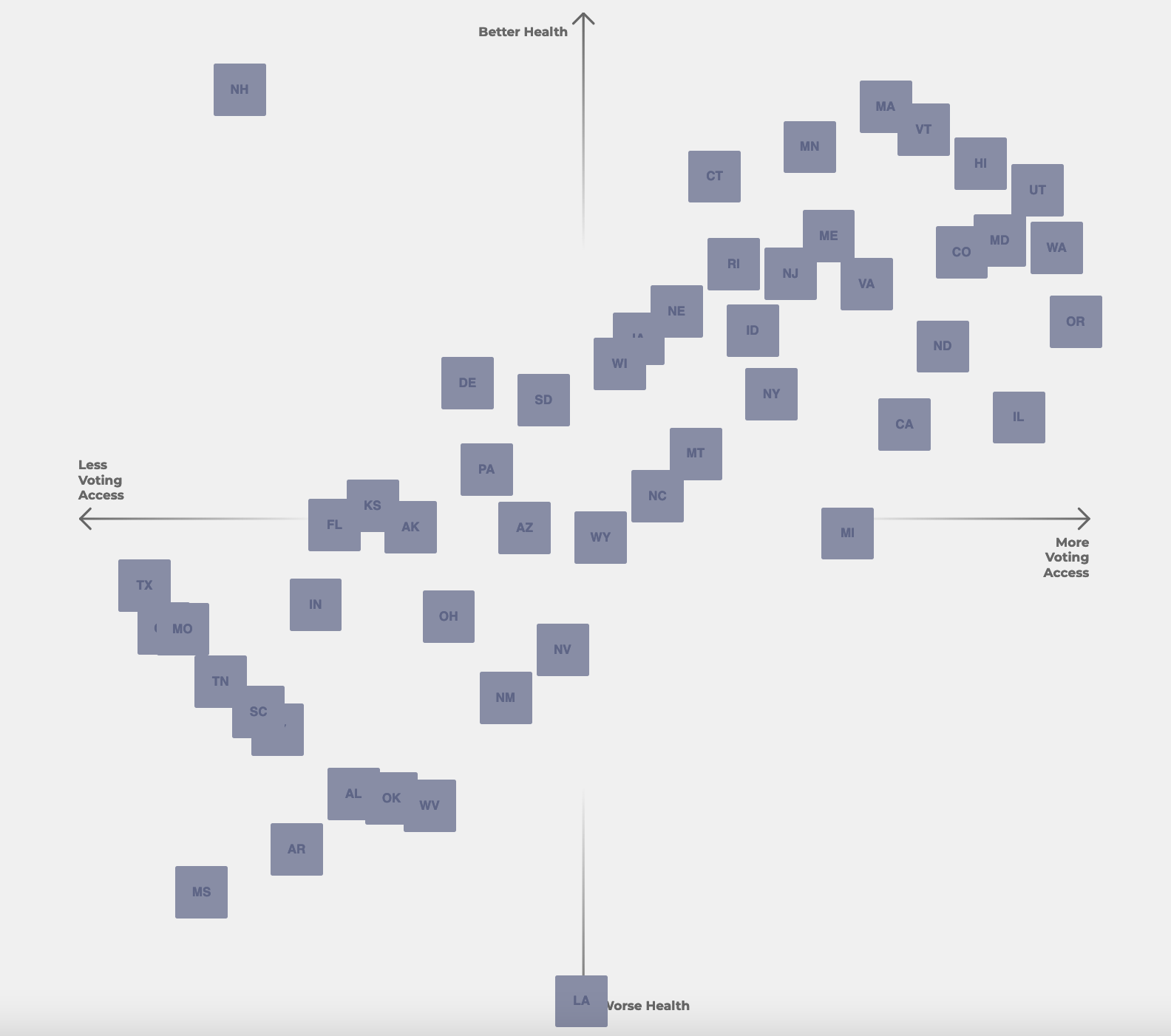 2021
2023
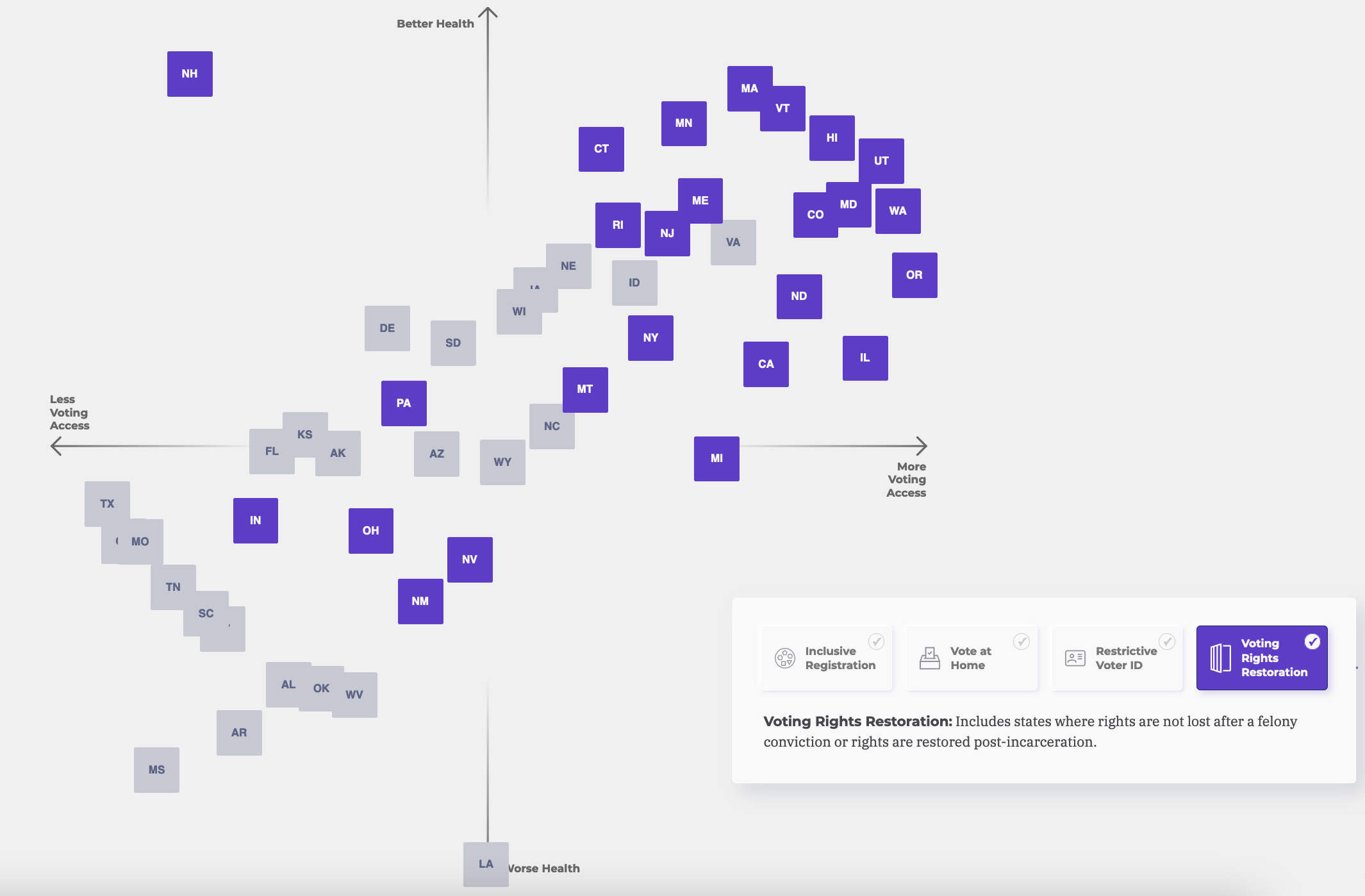 In states where rights are not lost or are restored post-incarceration, people have better overall health.
Interactive Voting Policy Picker

You can see the relationship between 4 categories of voting policies and overall health:

Inclusive Registration
Vote at Home
Restrictive Voter ID
Voting Rights Restoration (displayed).
26
[Speaker Notes: Explain where Florida stands]
What is the impact?
27
@votingrightslab on Twitter, 8/9/2022
Status of Voting Rights Restoration
2023
New Mexico HB 4  (citizens on parole).
Minnesota HF 28 (citizens on parole).  
Tennessee Supreme Court, Falls v. Goins, June 2023 (people with felony convictions must have their voting rights restored by a judge or provide evidence that they were pardoned).
2021 
Connecticut SB 1202 (citizens on parole). 
New York SB 830 (citizens on parole). 
Washington HB 1078 (citizens on parole).  
Virginia Executive Action (on release from incarceration).
2020 
California Proposition 17 (citizens on parole).
Washington, D.C. B 825 (vote while incarcerated).
Iowa Executive Order 7, August 5, 2020 (completion of sentence).
New Jersey AB 5823 (citizens on parole and on release from incarceration).
According to The Sentencing Project, 4.6 million people were disenfranchised in 2022.
What affects both voter turnout and health outcomes?
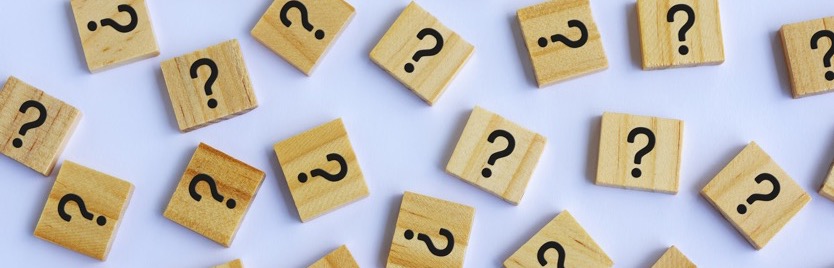 Disparities in civic participation and health equity
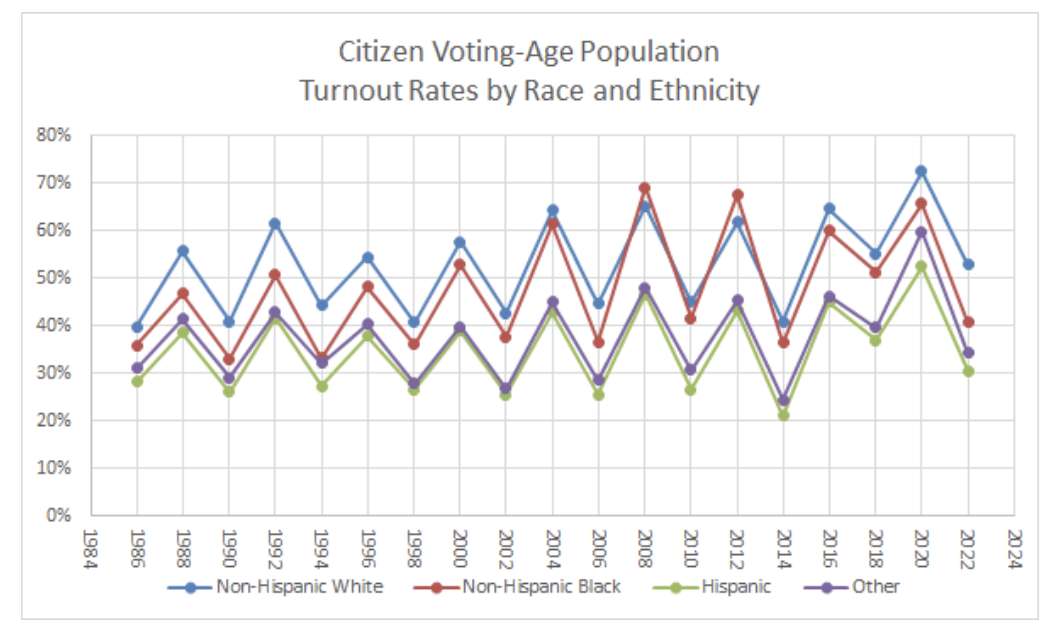 Source: US Elections Project / Current Population Survey
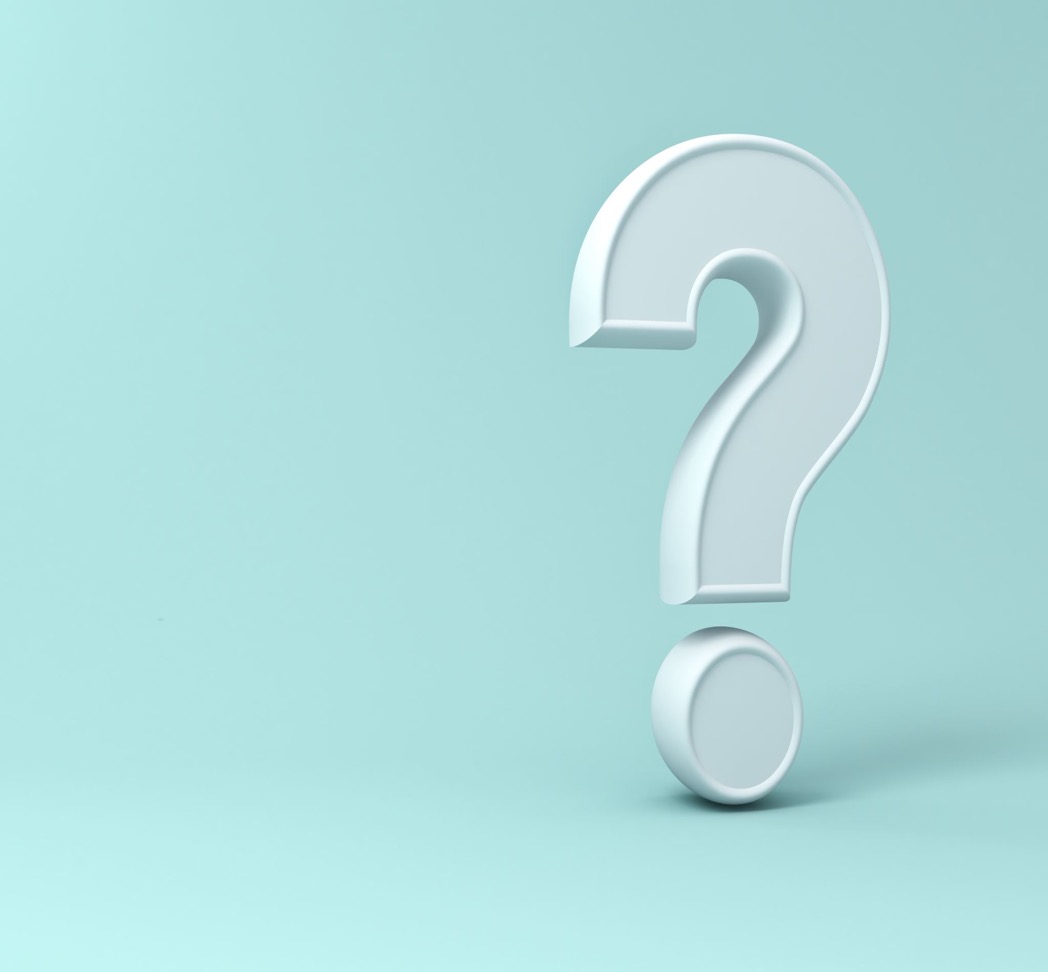 ResearchAn Analysis of Inter-State Variation, 1996-2020 (publication pending)
The research question:

When the citizens of a state are more involved in their communities (through volunteering, voting, or joining groups) do these individuals, and the states they reside in, experience better health?
Conducted by Dr. Scot Schraufnagel 
Chair, Department of Political Science, Northern Illinois University and supported by the Network for Public Health Law
31
Civic Engagement and Public Health - State-Level(Bivariate Relationship Strong and Statistically significant)
Year of Presidential Election
An increase in the cost of voting is associated with a decrease in overall public health.
Publication pending, S. Schraufnagel
The Bivariate Relationship between the Cost of Voting and Overall State Health
32
Civic Engagement and Public Health - Individual-Level(Bivariate Relationship strong and Statistically Significant)
An increase in the cost of voting associates with higher bad health and lower good individual health.
Using the Behavioral Risk Factor Surveillance System (2021) and the COVI (2020)
Publication pending, S. Schraufnagel
33
Conclusions
Strong bivariate relationships withstand great scrutiny

Higher cost of voting index (COVI) values indicate worse state health outcomes

Higher state COVI values indicate worse individual health outcomes

The effect of a restrictive state electoral climate on bad health is greater for residents without a college diploma, low-income residents, people over 65, Black Americans, and Hispanic Americans
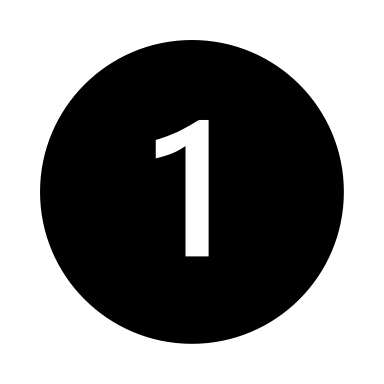 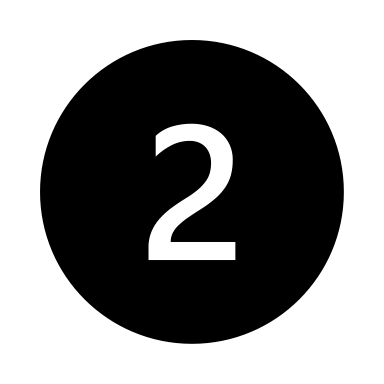 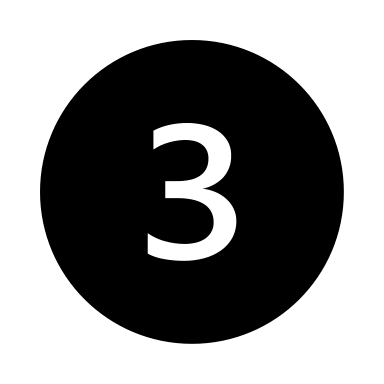 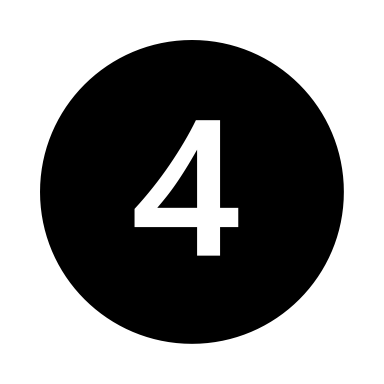 34
34
Bivariate Relationships: Overall State Health the COVI and State Minority Populations *
Unpublished data, S. Schraufnagel 2022
* Presidential election years 1996-2020, inclusive. Sample size 350. The % Latinx population in each state is not statistically significant (p < .05).
Preliminary Findings: Racial Health Equity and the Cost of Voting
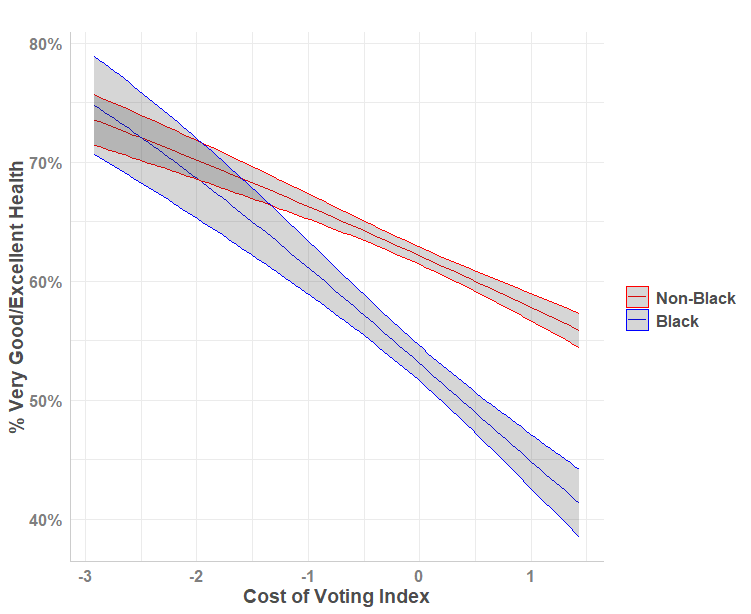 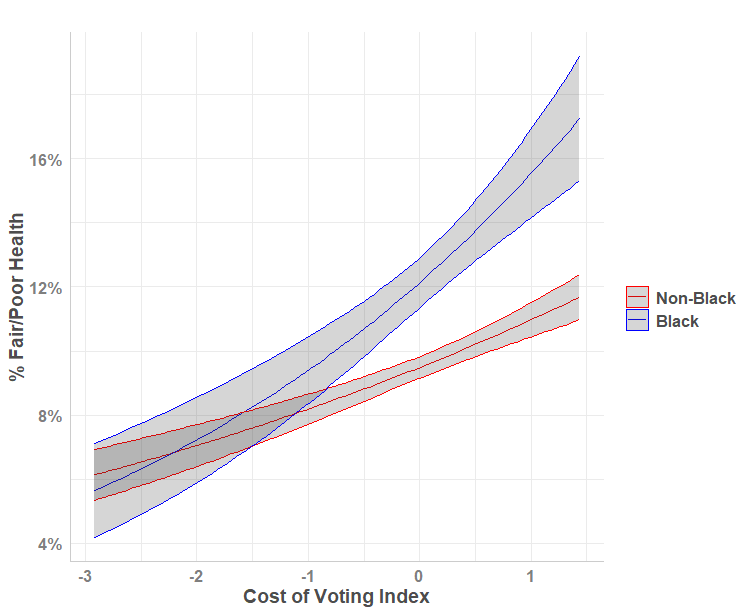 Schraufnagel, Hunter, Durbin, and Mahs (publication pending 2023).
Voting, Political Power, and Black Health
We have done a deeper dive on this data (publication pending). 

In 42 states, Black people are underrepresented in the the legislature, and this gets worse in states where the cost of voting is higher.

These states may have entrenched structural barriers (redlining, unequal wages, failure to expand Medicaid, voter suppression).

The cost of voting has a greater burden on Black people, but it affects everyone. 

When we have more inclusive policies and processes, everyone gets healthier and we can close the disparity gap.
Example of Impact: State Infant Mortality Rates
A COVI ranking of 50 is associated with the most restrictive electoral environment, while a COVI ranking of 1 is associated with the least restrictive electoral environment. For comparison, the U.S. average infant mortality rate is 5.67.
Voting, Political Power, and Black Health
Tying it all together – Medicaid Expansion example
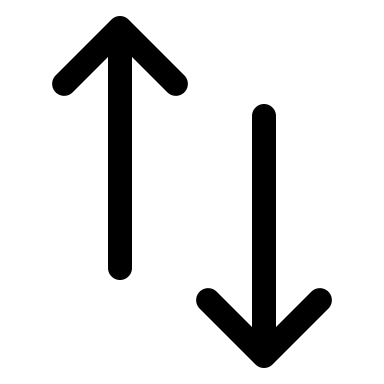 CIVIC ENGAGMENT
Voting on ballot initiatives
Electing leaders who support health reform
Educating and mobilizing voters on the issue
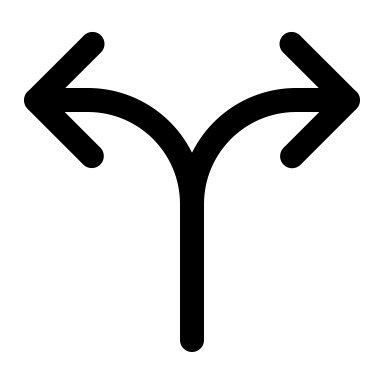 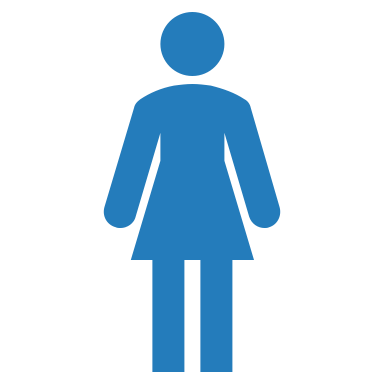 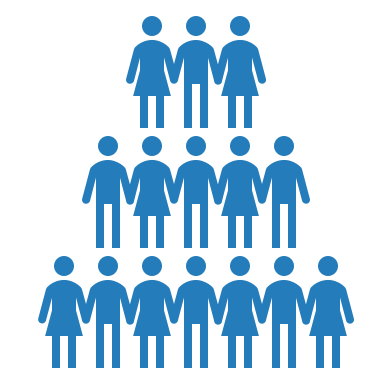 Better Individual Health
Better Population Health
[Speaker Notes: Maine, Missouri, Oklahoma – ballot initiative]
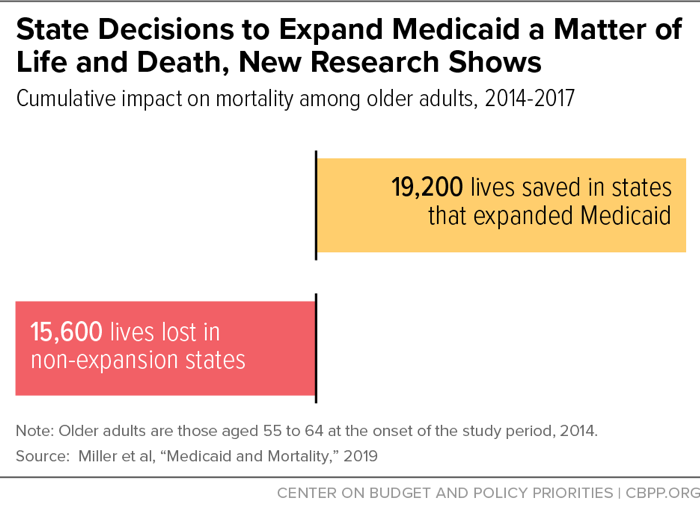 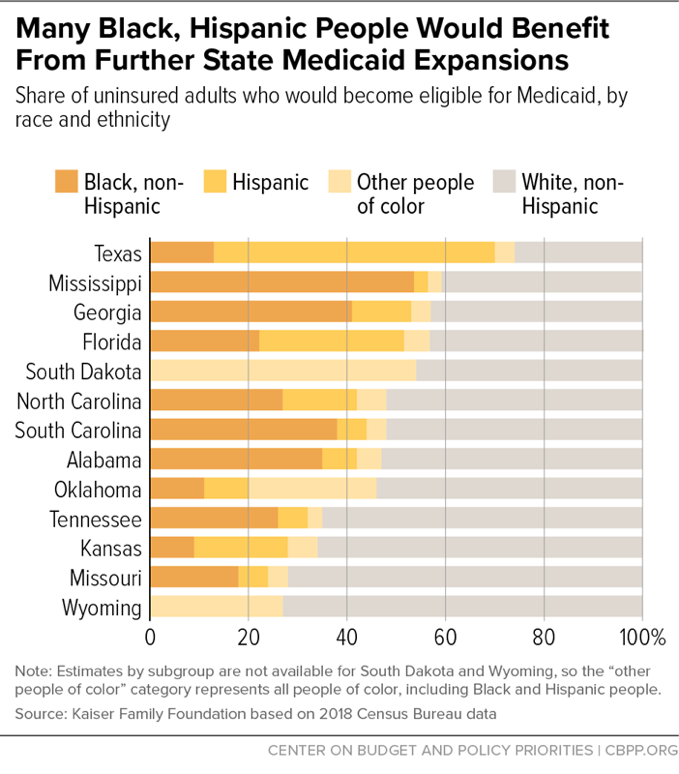 NOTE: Missouri, North Carolina, Oklahoma, and South Dakota have all since adopted Medicaid Expansion. North Carolina is not yet implemented.
[Speaker Notes: Nearly 60% of uninsured adults in non-expansion states are people of color. 

The American Rescue Plan (ARP) is incentivizing states to expand Medicaid by providing money, flexibility, or both

An estimate by the Kaiser Family Foundation found that for North Carolina, that boost to the bottom line would be about $1.7 billion overall, while the cost to the state would be about a half-billion dollars a year, a net gain of as much as $1.2 billion for the state.

I know that Medicaid expansion can be a touchy subject but it’s important when having that discussion to have all the relevant data - health, economic, and otherwise.

Also – it benefits the uninsured]
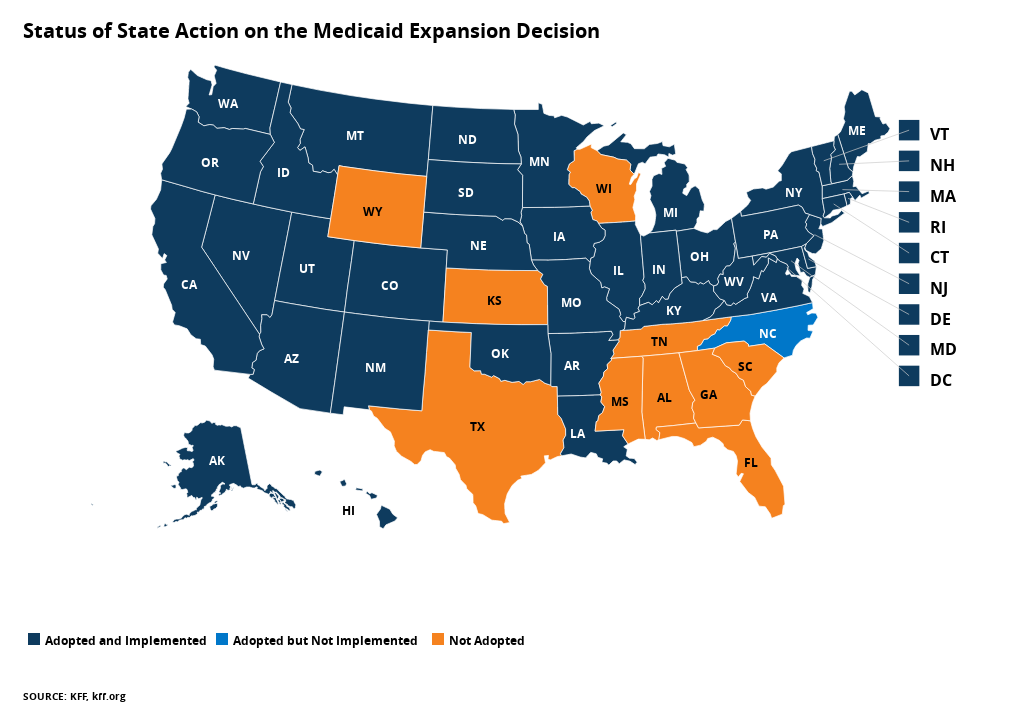 Current Status of Medicaid Expansion (last checked 9-3-2023)
Postpartum Medicaid Coverage – a critical policy intervention for Black Maternal Mortality
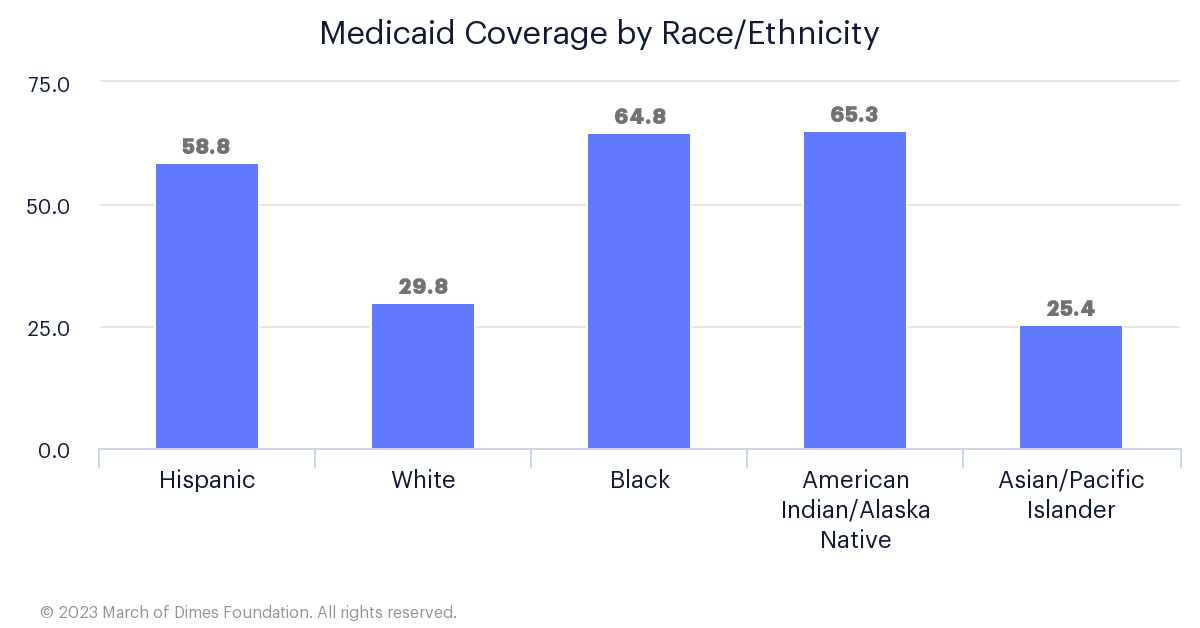 *United States, 2018-2020 Average
All race categories exclude Hispanics. Medicaid percentages indicate a woman was insured with Medicaid at the time of her birth.
National Center for Health Statistics, final natality data. Retrieved September 4, 2023, from www.marchofdimes.org/peristats.
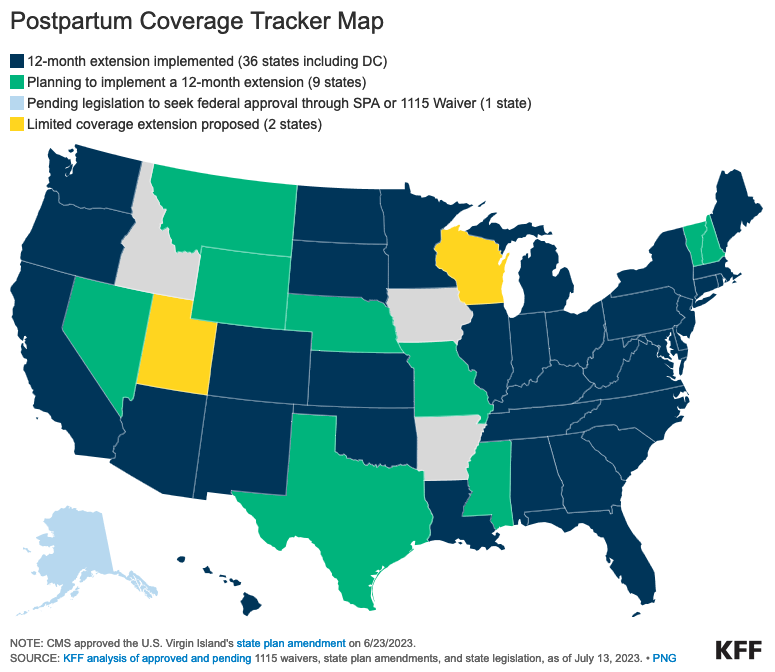 Postpartum Medicaid Coverage
Law as a tool for advocacy
At least 10 jurisdictions mention voting or civic participation in their declaration of racism as a public health crisis:
Eaton County, MI (June 2020)
Ingham County, MI (June 2020)
Kalamazoo County, MI (June 2020)
Jackson, MI (June 2020)
Chattanooga, TN (July 2020)
East Lansing, MI (November 2020)
San Diego County, CA (January 2021)
Multnomah County, OR (April 2021)
St. Petersburg, FL (July 2021)
New York City Board of Health (October 2021)
Hunter, D. (2021, December 15). Voting rights: Why they should be included in declarations of racism as a public health crisis. Network for Public Health Law.
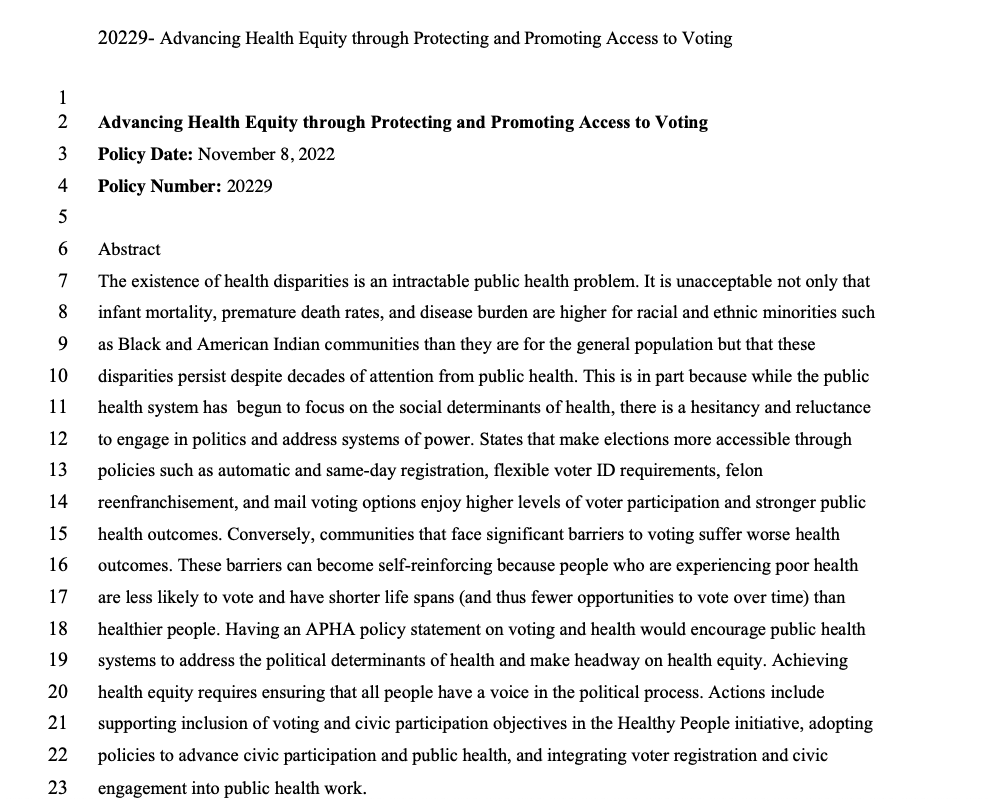 APHA Policy Statement 20229:Advancing Health Equity Through Protecting and Promoting Access to Voting
Approved on November 8, 2022!
https://www.apha.org/Policies-and-Advocacy/Public-Health-Policy-Statements/Policy-Database/2023/01/18/Access-to-Voting
The Power of Partnership
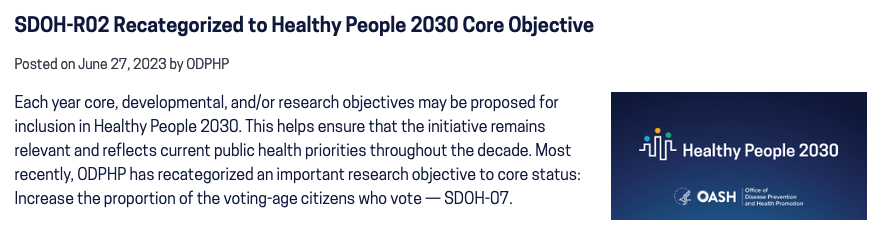 Influenced by:
A sign-on letter in April 2021 advocating for the inclusion of voting metrics in Healthy People 2030
The launch of the Health & Democracy Index in August 2021 
Submission of public comments in response to a Request for Information in January 2022 
A letter to the Biden Administration in September 2022
Take Action!
YOU
YOUR ORGANIZATION
Make sure you are registered to vote, know your election dates, and are familiar with the issues impacting your community.
Pay attention to and vote in local elections – these determine how people experience life day-to-day (home, work, school, recreation).
Get involved in your community! Volunteering is good for your health and the health of your community.
Ensure there are policies that support engagement (time off to vote, leave for serving as a poll worker).
Host town halls or other community sessions with local elected officials on public health issues.
Engage in non-partisan voter education and voter registration efforts. See Vote411.
If you can’t do any of these things directly – be a good partner!
Incorporate civic health strategies into existing community engagement processes.
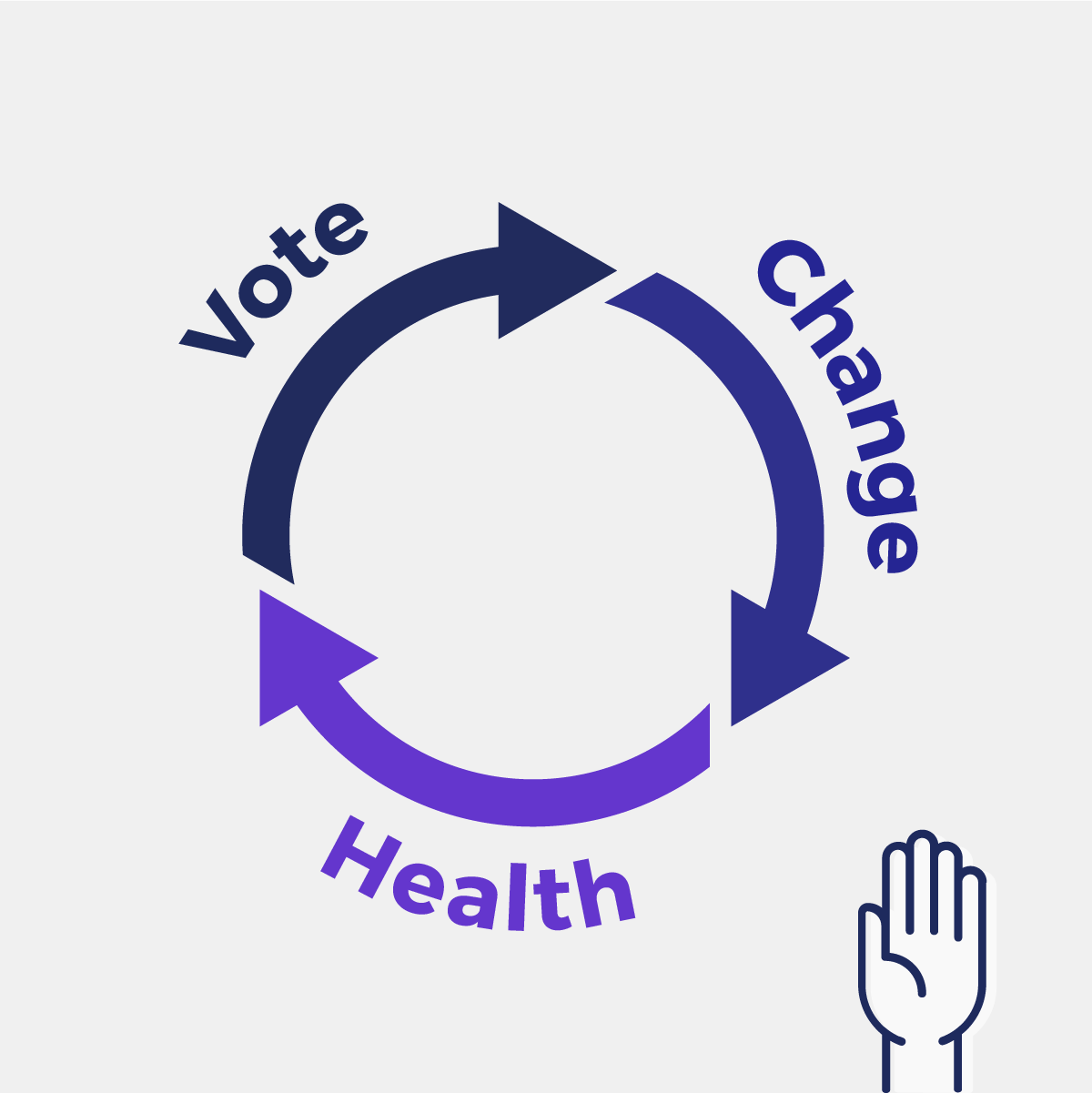 Thank you!
Dawn Hunter
dhunter@networkforphl.org
LinkedIn:
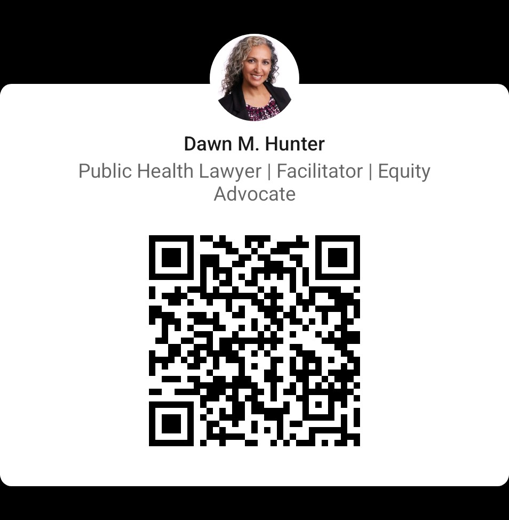